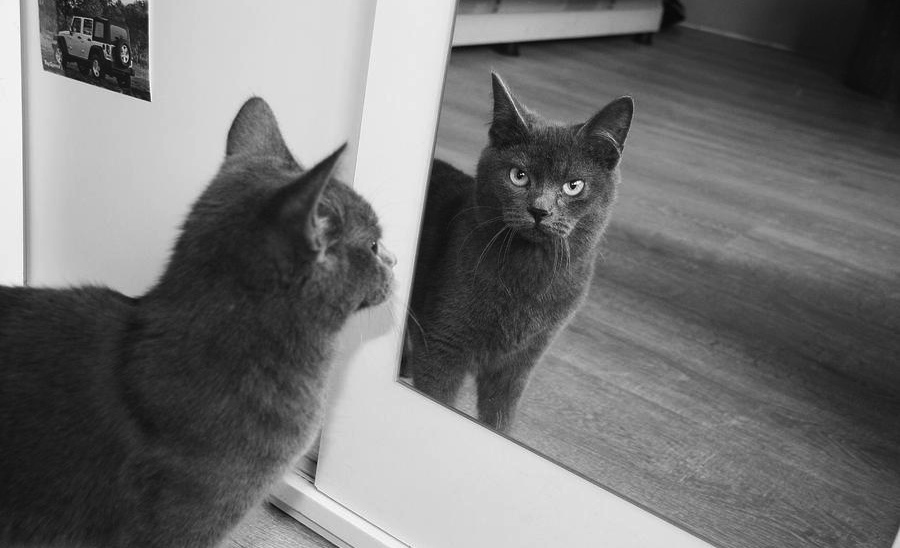 Plane Mirror – Reflection
principle axis
C
F
V
Concave Mirror – Reflection
V
F
C
principle axis
Convex Mirror – Reflection
Incident Ray
angle of
incidence
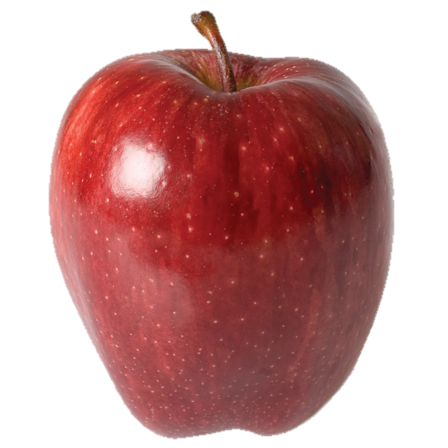 normal
angle of
reflection
Reflected Ray
Reflection
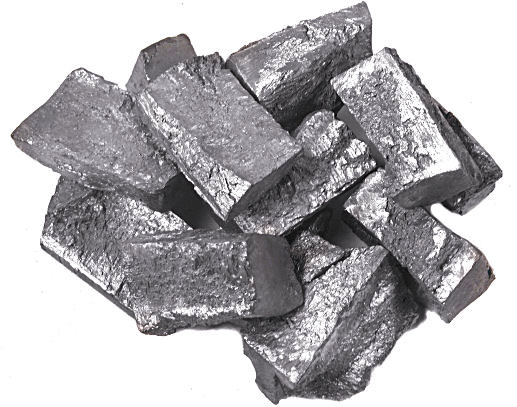 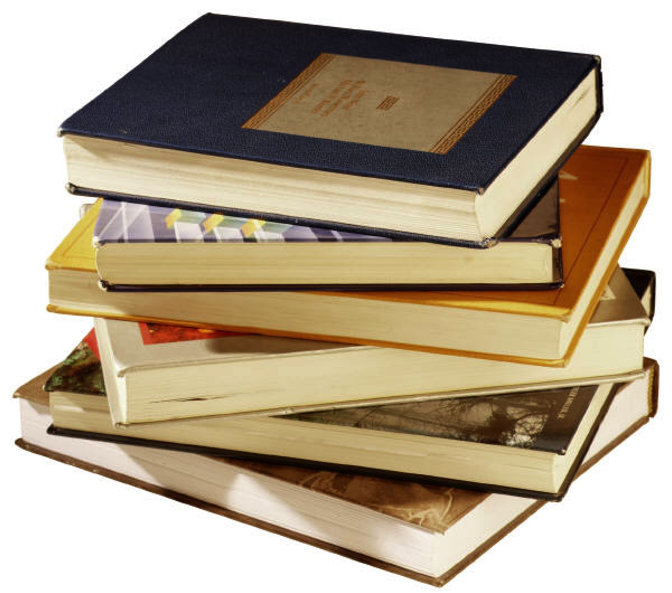 Light is reflected from some objects.
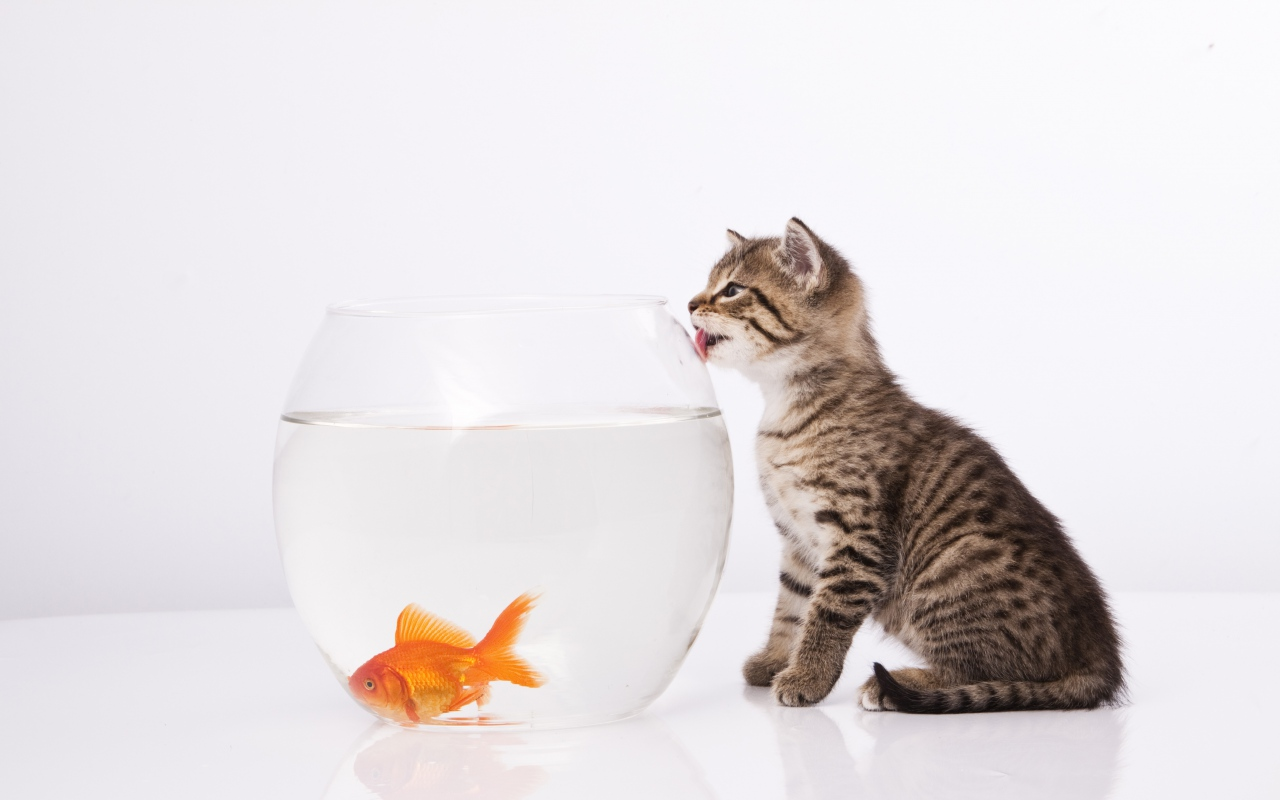 You can clearly see through some objects.
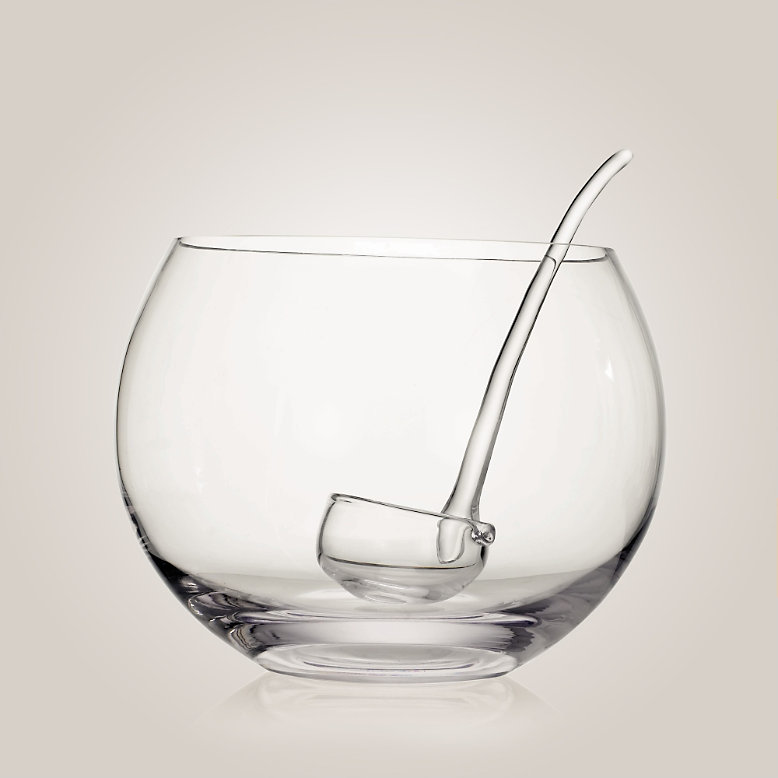 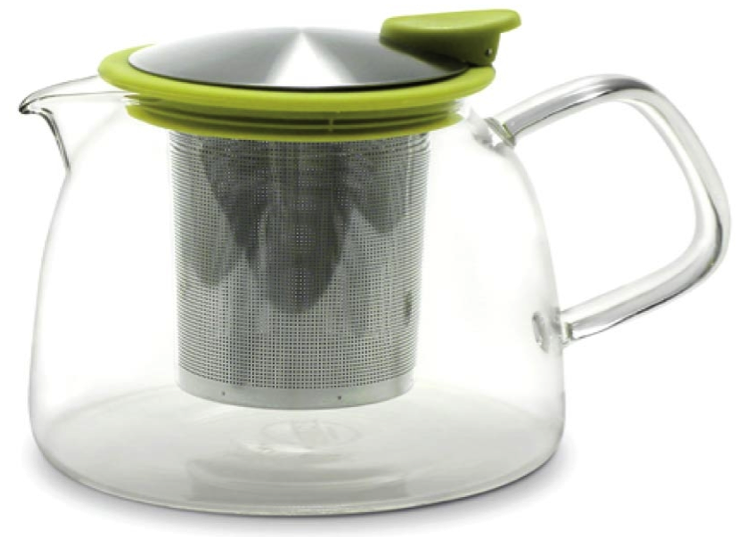 When a material transmits all or almost all incident light
Objects can be clearly seen through the material
Transparent Objects
Medium 1
Medium 2
Medium 1
Transparent object/medium
Speed of light changes
Medium 1
Medium 2
Medium 1
The speed of light varies, depending on the medium of transmission.
Incident Ray
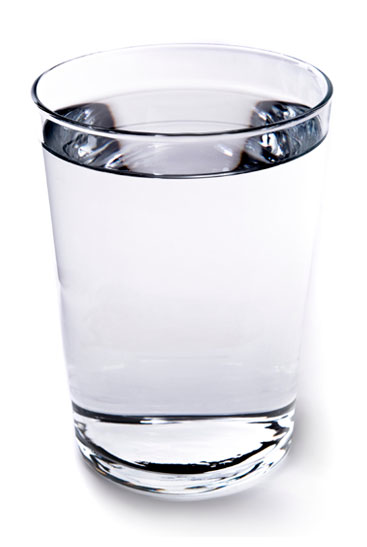 Medium – Air
Medium – Water
Refracted Ray
Difference in speed causes light to bend!
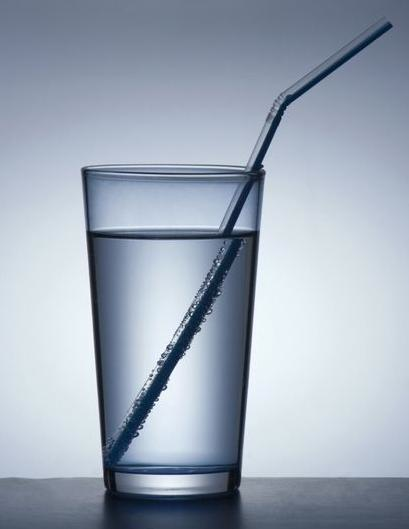 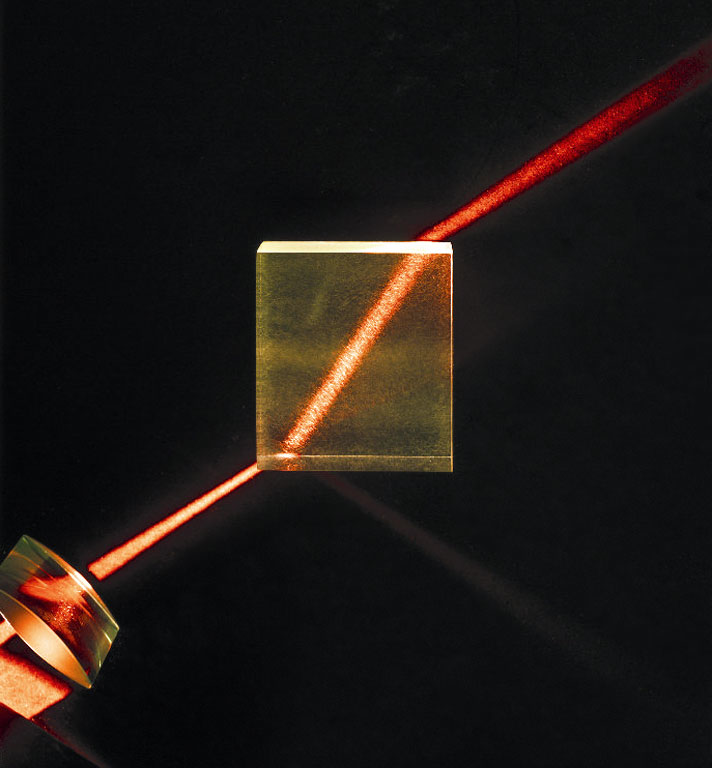 Refraction
The bending or change in direction of light when it travels from one medium into another.
normal
Incident Ray
angle of
incidence
Medium – Air
Medium – Water
angle of
refraction
Refracted Ray
How to Measure Refraction
normal
A
Incident Ray
Medium – Air
Medium – Acrylic or Glass
B
Refracted Ray
Experiment
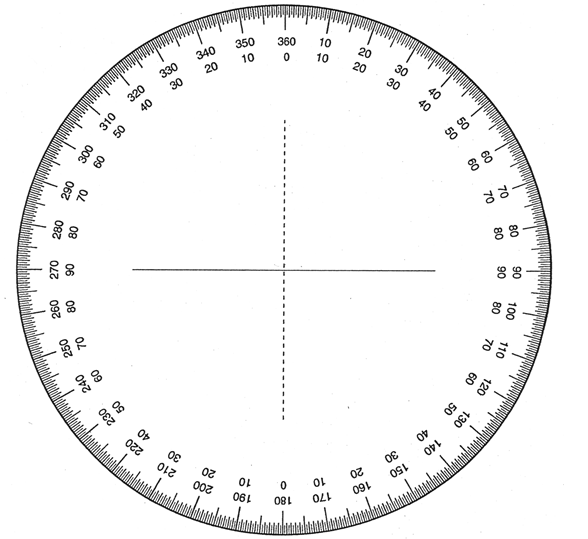 normal
A
Medium – Air
Incident Ray
Medium – Acrylic or Glass
Refracted Ray
B
Experiment
Why does light bend when it hits a medium?
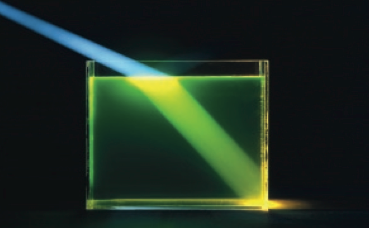 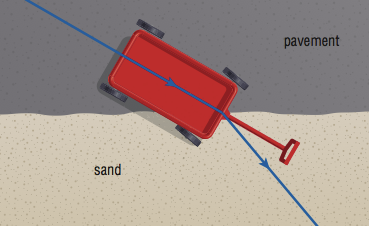 Light travelling from air into glass or acrylic:
normal
Incident angle at 0°:
angle of
incidence (A)
Light travelled straight through
Medium – Air
Incident Ray
Medium – Acrylic
From air to glass or acrylic:
angle of
refraction (B)
Angle of refraction less than incident angle

A > B
Refracted Ray
Observations
Light travelling from glass or acrylic to air:
normal
angle of
incidence (C)
Angle of refraction more than incident angle.

C < D
Incident Ray
Medium – Acrylic
A = D

B = C
Medium – Air
angle of
refraction (D)
Refracted Ray
Observations
Incident Ray, Refracted Ray, and normal all on the same plane (just like reflection).

Incident Ray and Refracted Ray are on the opposite sides of the line indicating the separation of two mediums.
normal
Incident Ray
Refracted Ray
Conclusions – Refraction
Light bends towards the normal when light in the second medium is slower than the first medium.

Light bends away from the normal when light in the second medium is faster than the first medium.
normal
Incident Ray
Refracted Ray
Conclusions – Refraction
Observations and Results
Observations and Results
Index of Refraction
Index of Refraction
normal
∠i
Speed of light (vacuum)
c
Space/vacuum
∠R
medium
v
Speed of light (medium)
What of the Speed of Light?
Comparing the Speed of Light
Index of Refraction
Index of Refraction
normal
∠i
Speed of light (vacuum)
c
Space/vacuum
∠R
medium
v
Speed of light (medium)
Index of Refractions
Example 1
Example 1
Example 2
Calculate the speed of light in zircon.
Example 2
Calculate the speed of light in zircon.
The speed of light in salt (sodium chloride) is 1.96108 m/s. Calculate the index of refraction for sodium chloride.
Calculate the speed of light as it is transmitted through olive oil.
Light from air is observed to enter a medium with an incident angle of 51° and a refracted angle of 32°. What is the medium? How fast does light travel through the medium?
Questions
[Speaker Notes: n = 3.00/1.96
v = (3.00/1.48)*10^8
medium is quartz (n = 1.46); v = (3.00/1.46)*10^8]